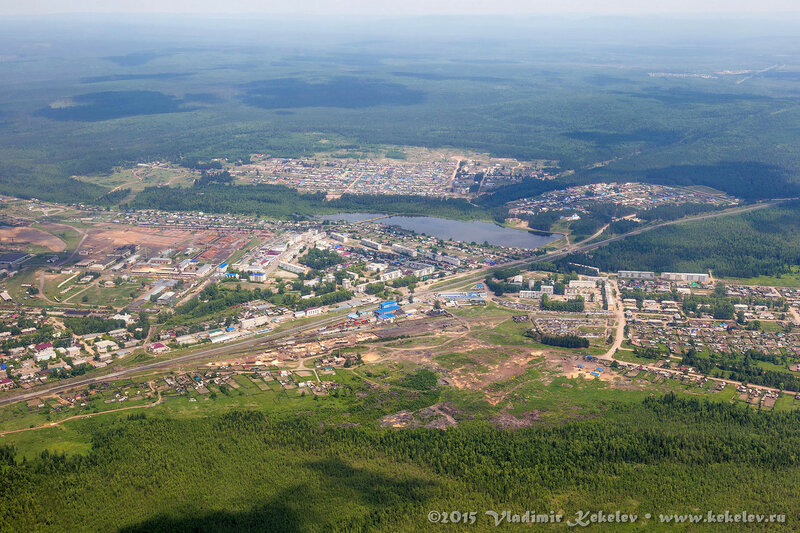 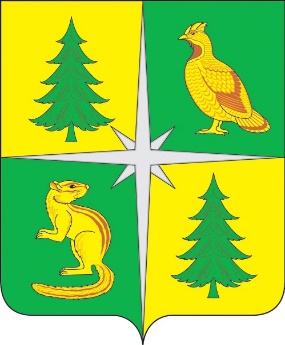 Чунский район
Потребность 
в педагогических кадрах на 2024 год
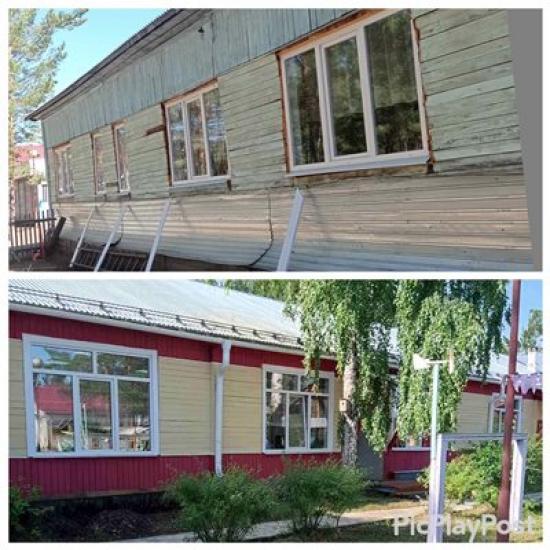 Потребность в педагогических кадрах
Учитель-логопед – 0, 25 ставки

Муниципальное дошкольное образовательное бюджетное учреждение детский сад № 5 п. Весёлый
Муниципальное дошкольное образовательное бюджетное учреждение детский сад № 16 рп. Лесогорск
Муниципальное дошкольное образовательное бюджетное учреждение детский сад № 3 рп. Октябрьский
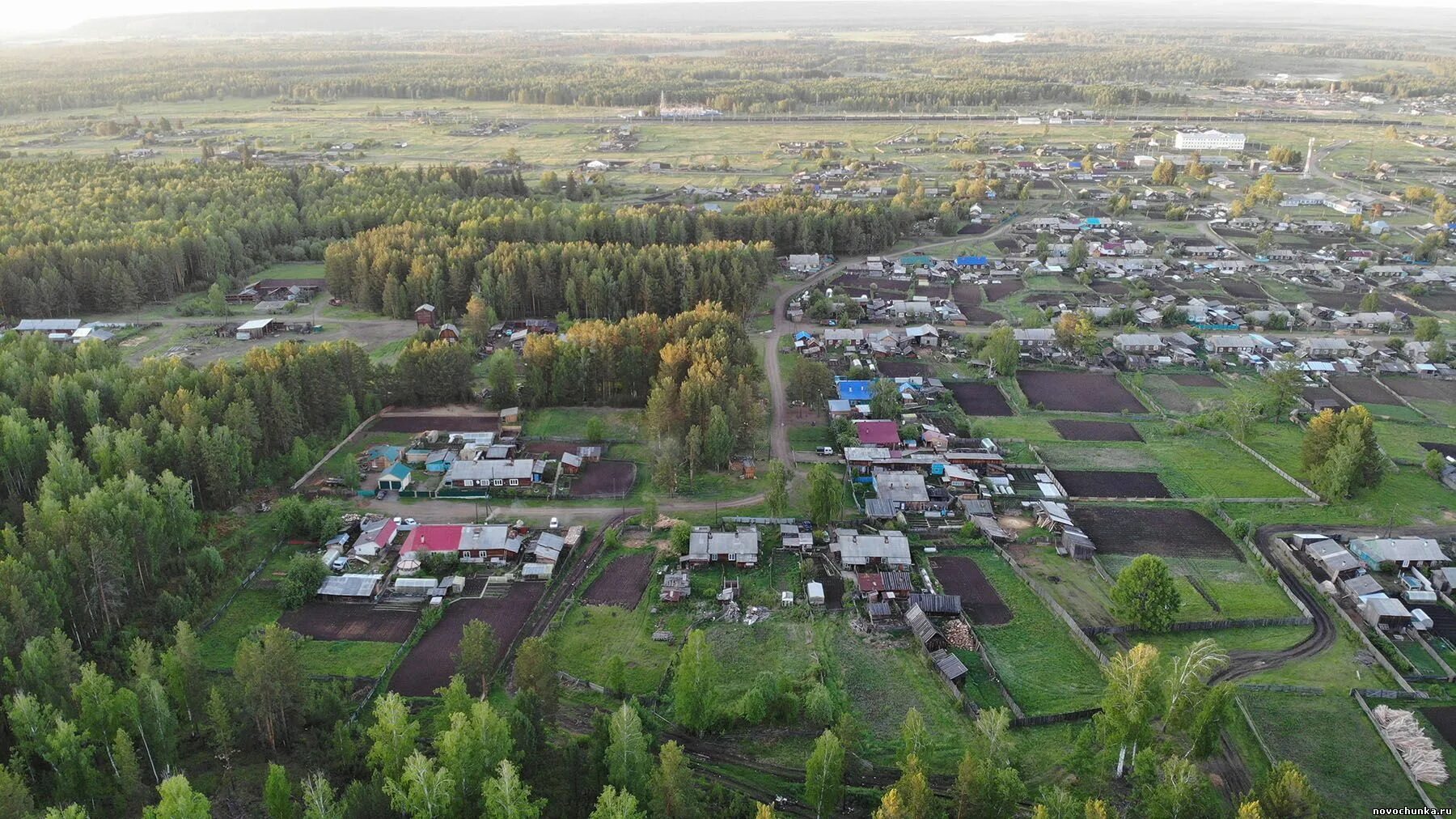 Дошкольное образование
В Чунском районе действует 19 детских садов
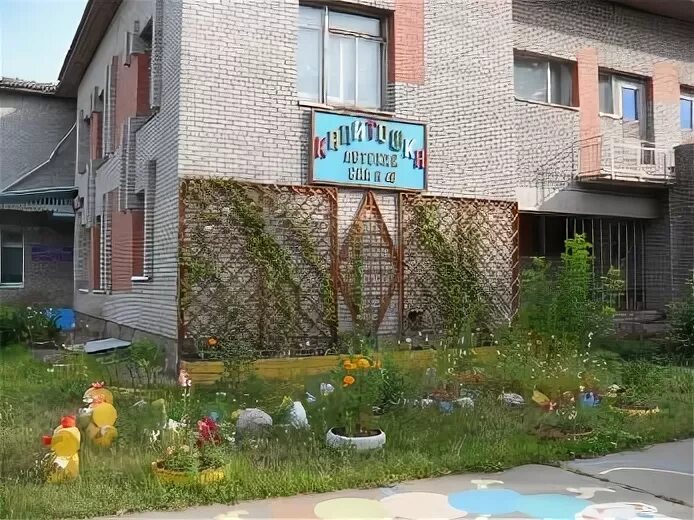 Потребность в педагогических кадрах
Музыкальный руководитель – от 0,50 ставки

Муниципальное дошкольное образовательное бюджетное учреждение детский сад № 2 рп. Чунский
Муниципальное дошкольное образовательное бюджетное учреждение детский сад № 44 рп. Чунский
Муниципальное дошкольное образовательное бюджетное учреждение детский сад № 51 рп. Лесогорск
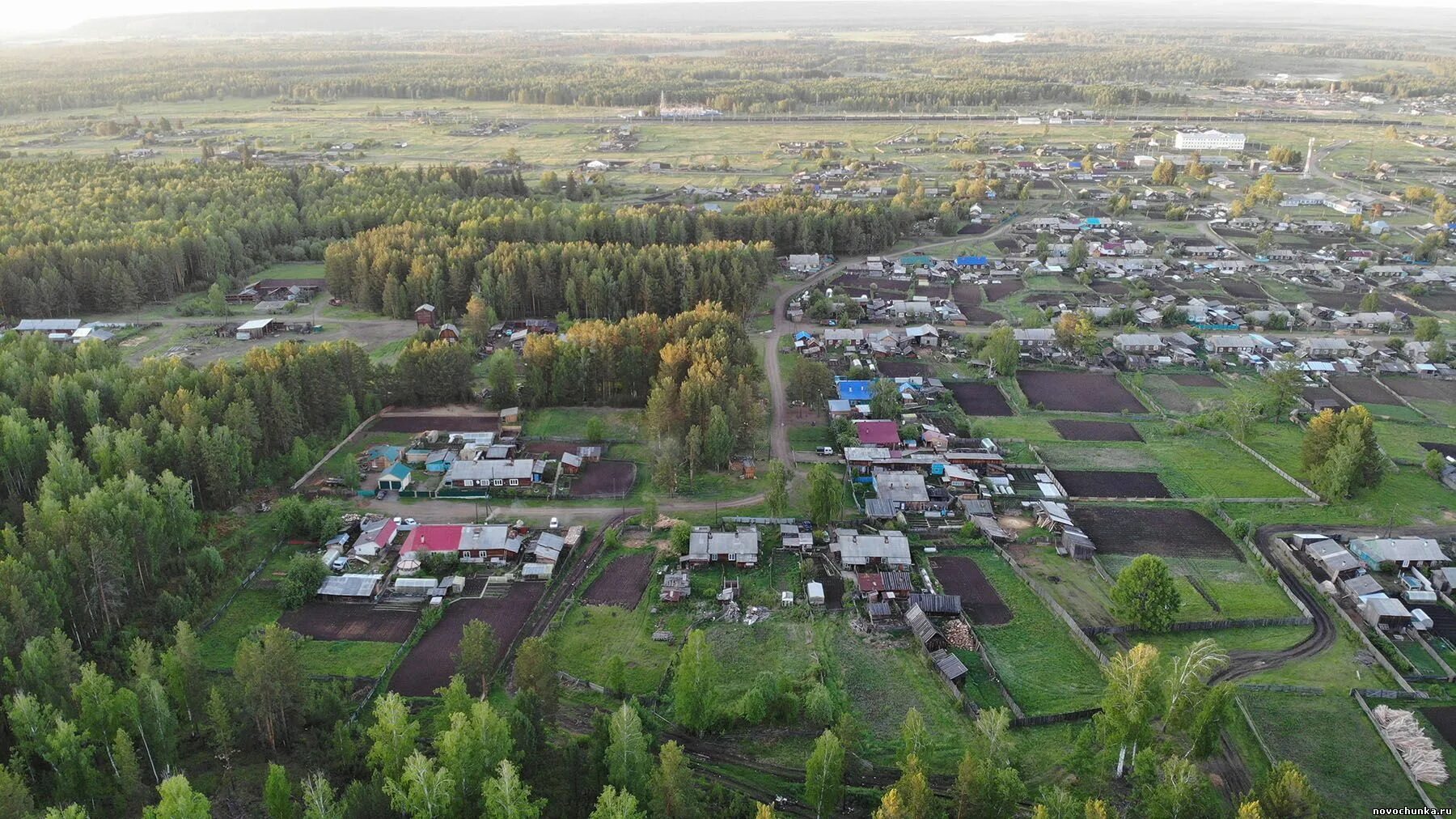 Дошкольное образование
В Чунском районе действует 19 детских садов
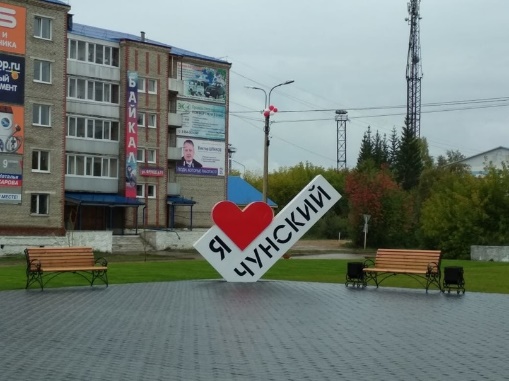 Потребность в педагогических кадрах
Инструктор по физической культуре –  0,75 ставки

Муниципальное дошкольное образовательное бюджетное учреждение детский сад № 4 рп. Чунский
Воспитатель – 0,5 ставки
Муниципальное дошкольное образовательное бюджетное учреждение детский сад № 3 рп. Октябрьский
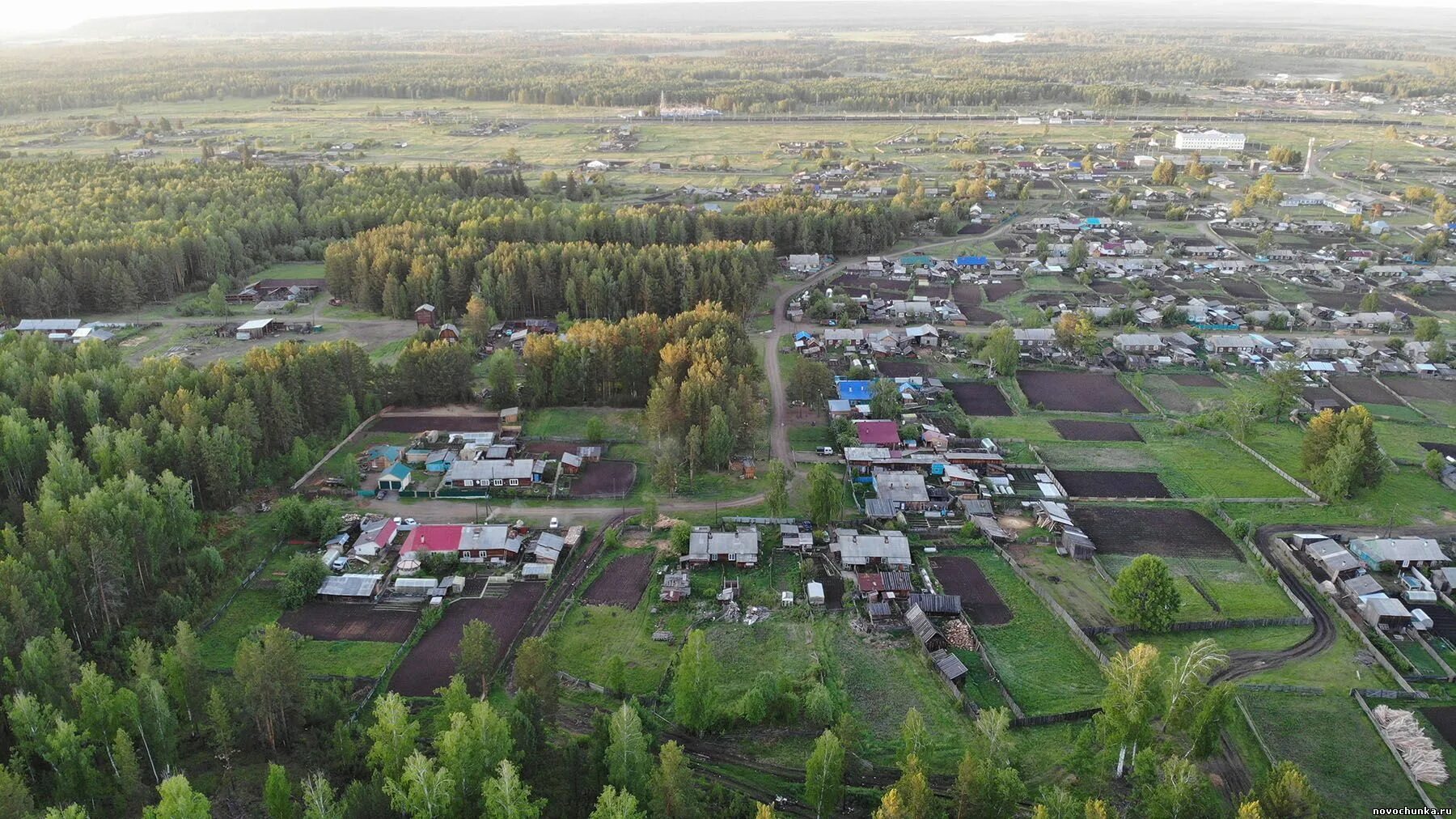 Дошкольное образование
В Чунском районе действует 19 детских садов
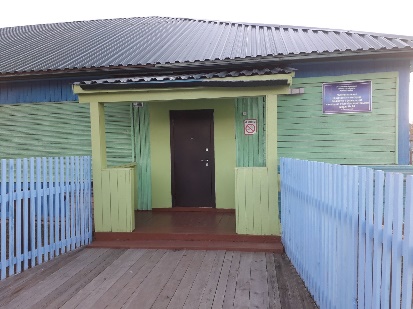 Учитель-логопед –  0,25 ставки

Муниципальное образовательное бюджетное учреждение основная общеобразовательная школа № 8 п. Таргиз
Муниципальное образовательное бюджетное учреждение начальная общеобразовательная школа № 26 п. Пионерский
Муниципальное казенное бюджетное   учреждение  начальная    общеобразовательная школа № 40 с. Баянда
Муниципальное образовательное казенное учреждение начальная общеобразовательная школа № 18 п. Бидога
Муниципальное образовательное бюджетное учреждение основная общеобразовательная школа № 14 п. Сосновка
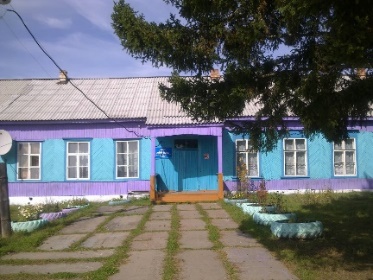 Потребность в педагогических кадрах
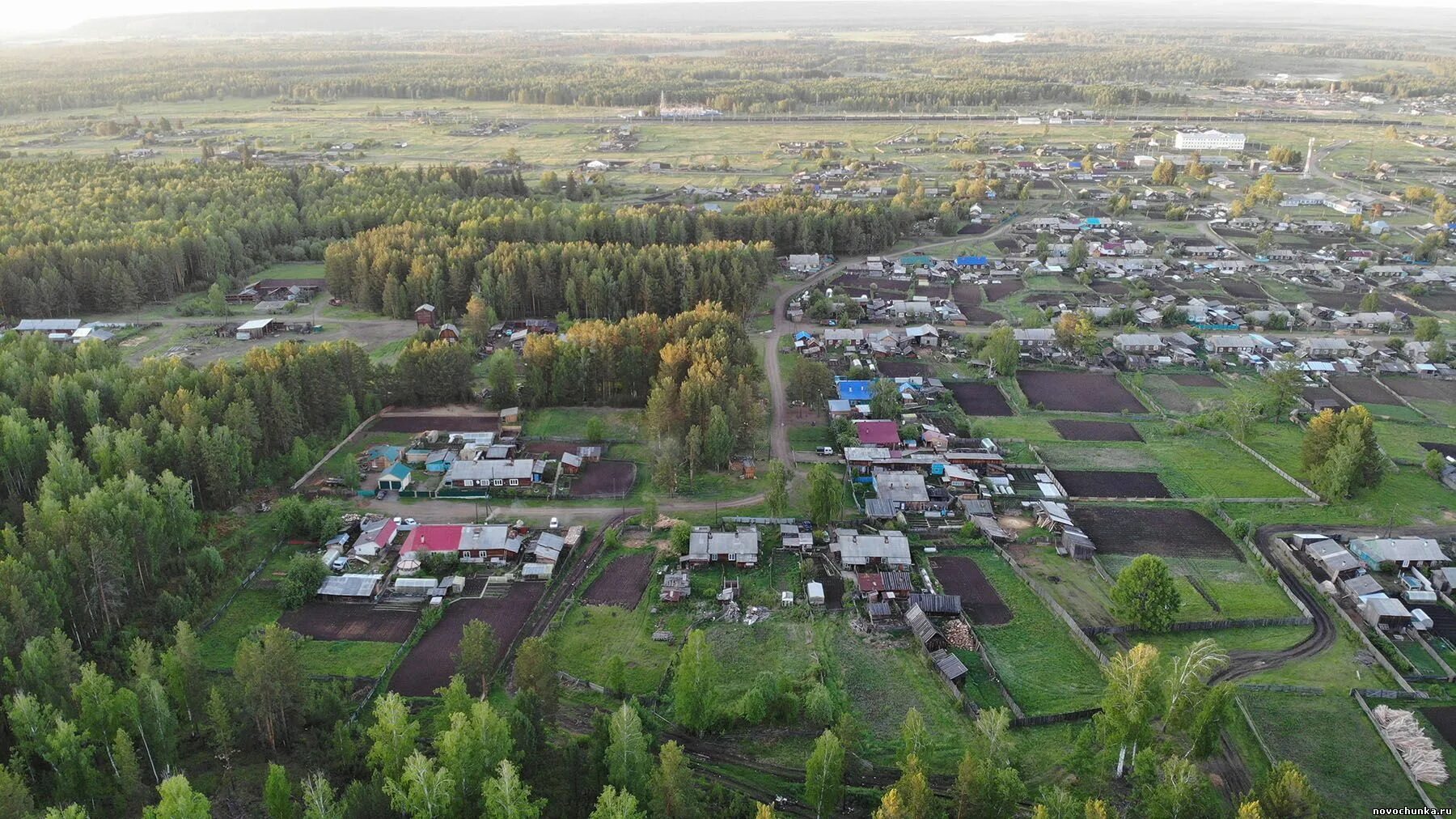 Основное образование
В Чунском районе действует 24 общеобразовательные организации
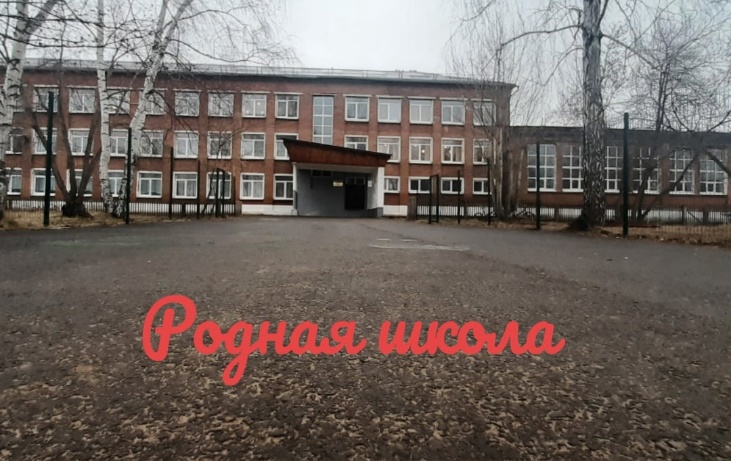 Учитель-дефектолог –  от 0,25 ставки

Муниципальное образовательное бюджетное учреждение средняя общеобразовательная школа № 4 рп. Лесогорск
Муниципальное образовательное казенное учреждение  основная    общеобразовательная школа № 13 д. Мухино
Учитель информатики – ставка
Муниципальное образовательное бюджетное учреждение «Средняя общеобразовательная школа № 90» рп. Чунский
Муниципальное образовательное бюджетное учреждение средняя общеобразовательная школа № 2 рп. Октябрьский
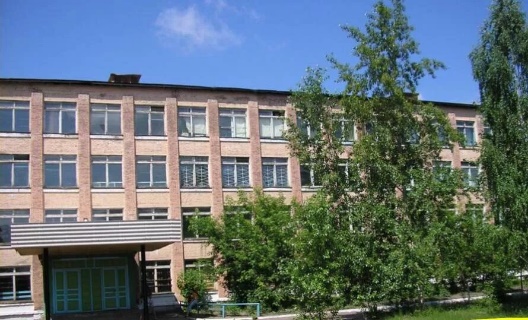 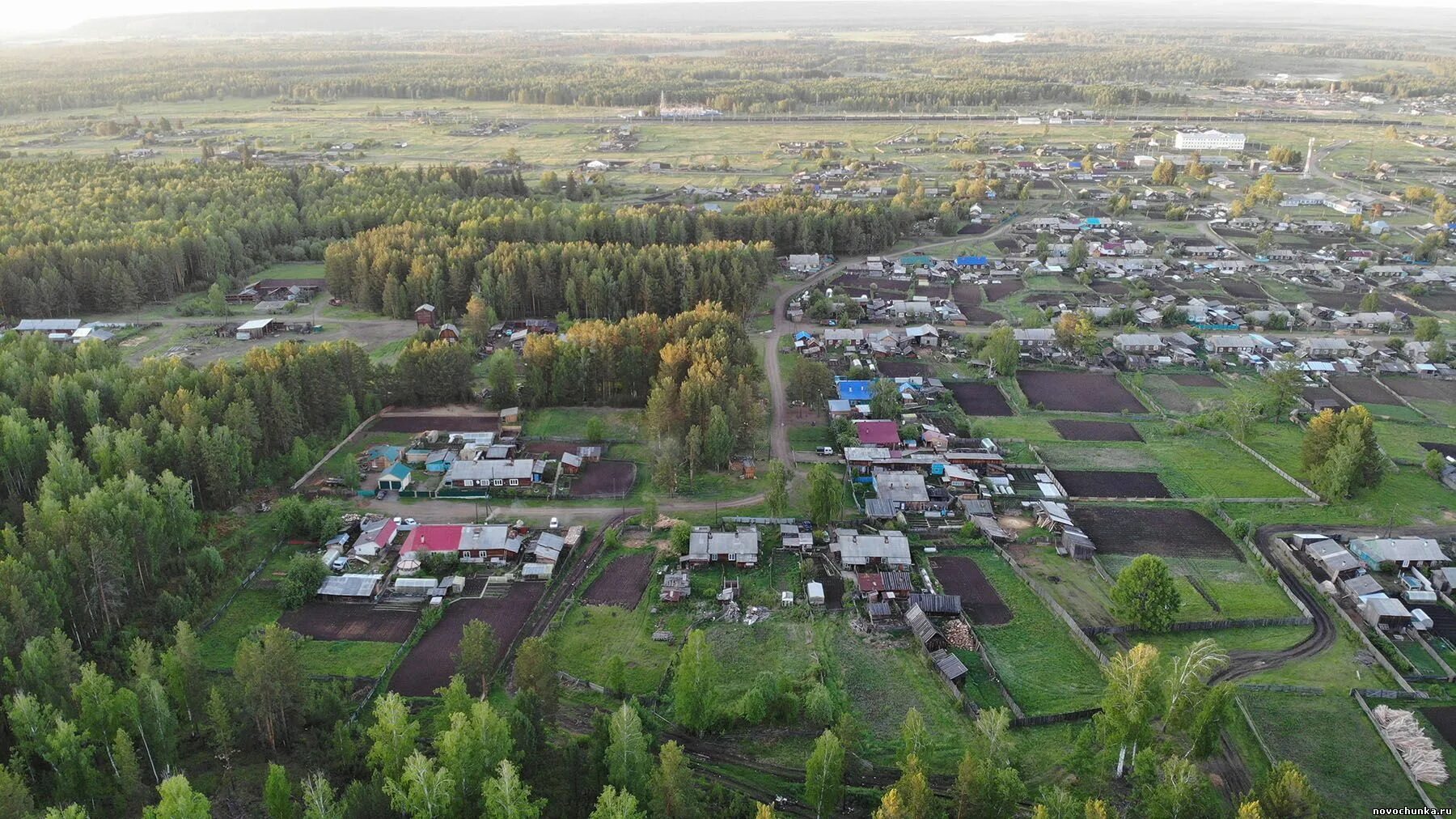 Потребность в педагогических кадрах
Основное образование
В Чунском районе действует 24 общеобразовательные организации
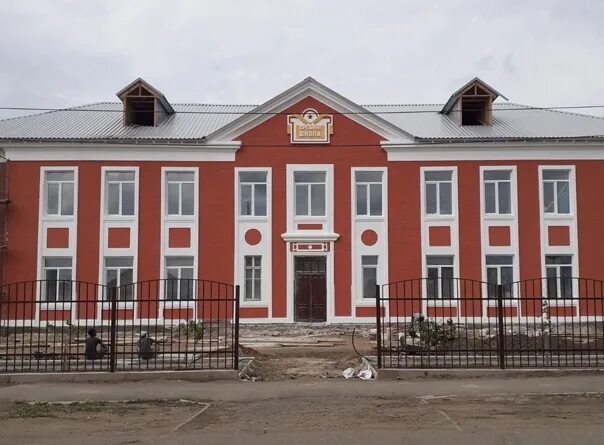 Учитель математики –  ставка

 Муниципальное образовательное бюджетное учреждение «Средняя общеобразовательная школа № 90» рп. Чунский
Учитель английского языка – от 18 часов
Муниципальное образовательное бюджетное учреждение «Средняя общеобразовательная школа № 90» рп. Чунский
Муниципальное образовательное бюджетное учреждение средняя общеобразовательная школа № 20 п. Каменск
Муниципальное образовательное бюджетное учреждение средняя общеобразовательная школа № 6 п. Парчум
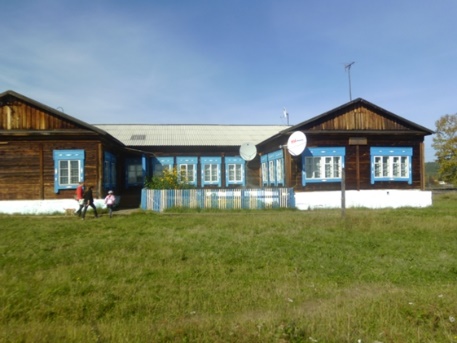 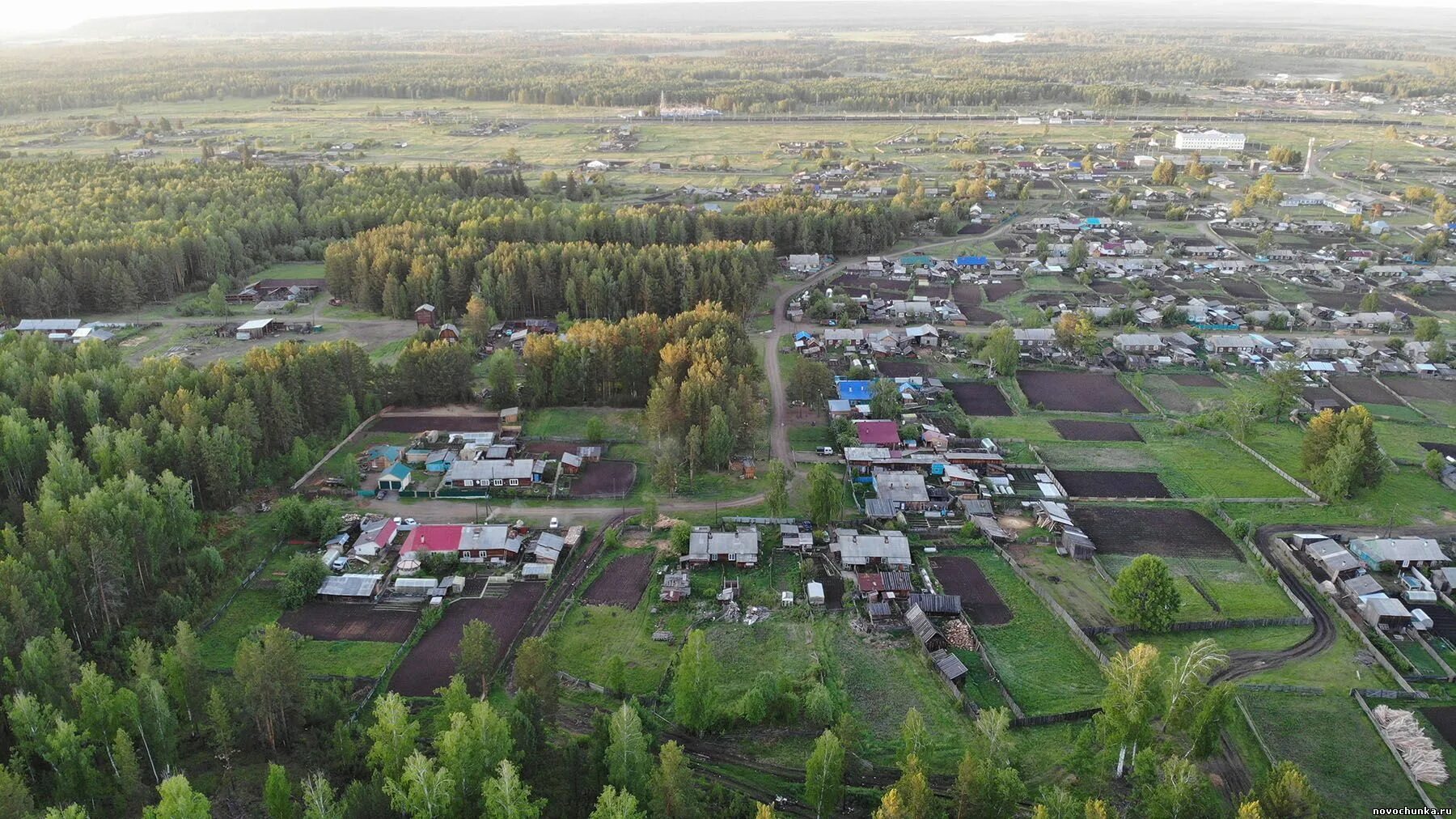 Потребность в педагогических кадрах
Основное образование
В Чунском районе действует 24 общеобразовательные организации
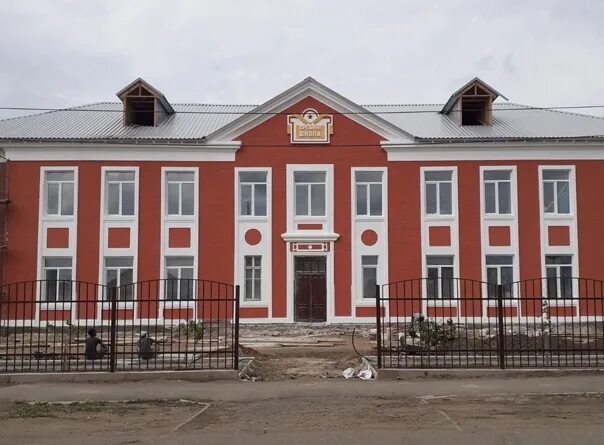 Учитель истории –  ставка

 Муниципальное образовательное бюджетное учреждение «Средняя общеобразовательная школа № 90» рп. Чунский
Учитель биологии– ставка
Муниципальное образовательное бюджетное учреждение средняя общеобразовательная школа № 1 рп. Чунский
Социальный педагог– ставка
Муниципальное образовательное бюджетное учреждение начальная общеобразовательная школа № 23 рп. Чунский
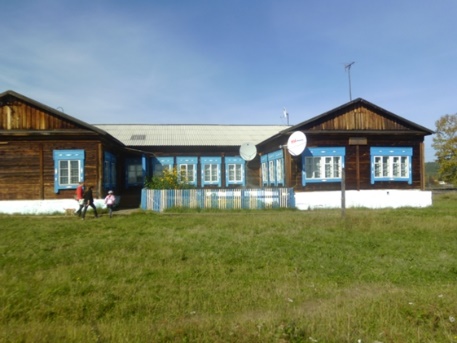 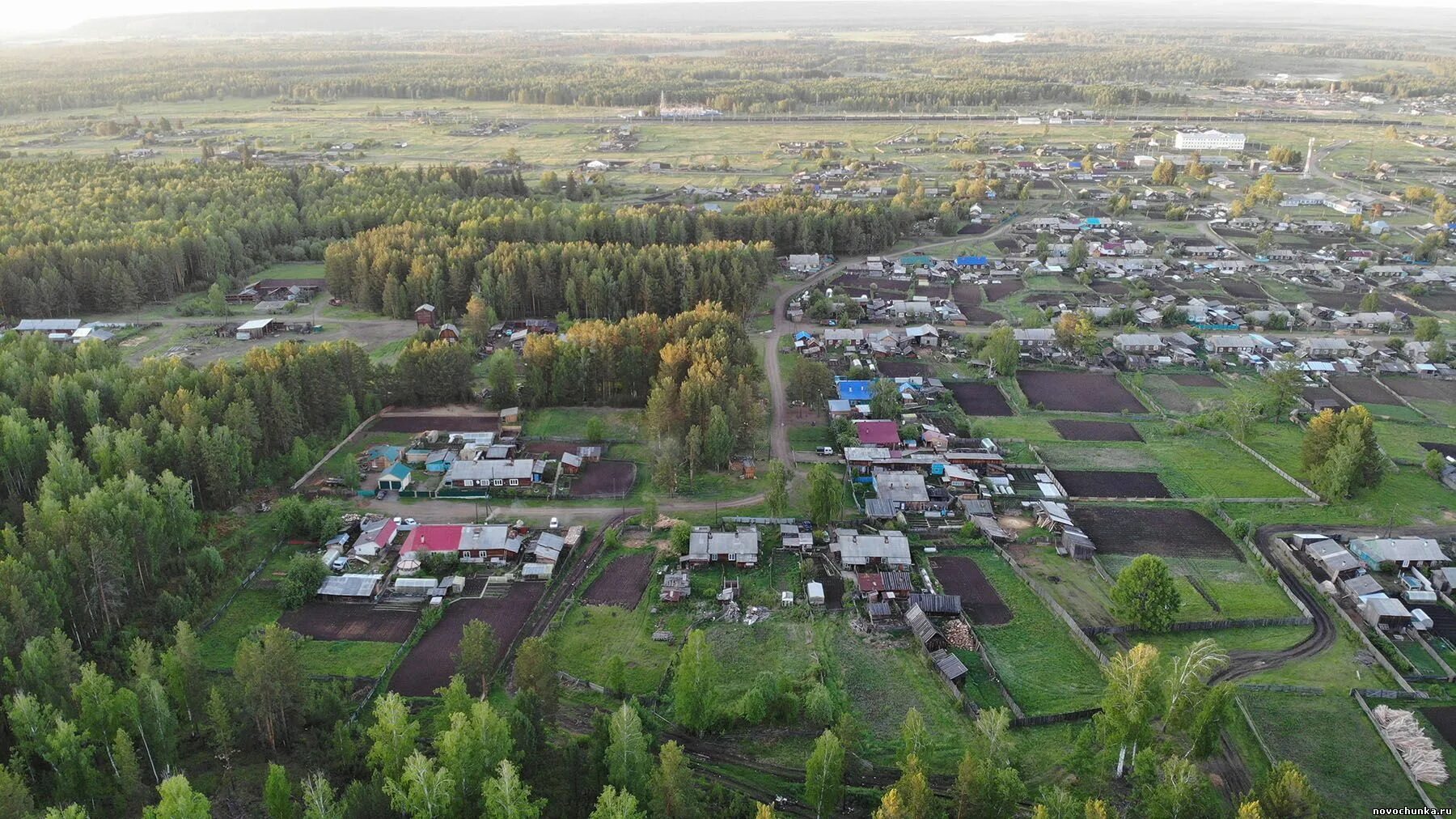 Потребность в педагогических кадрах
Основное образование
В Чунском районе действует 24 общеобразовательные организации
Меры поддержки педагогов
МКУ «Отдел образования администрации Чунского района665514, Иркутская область, Чунский район, рп. Чунский, ул. Свердлова, д. 3Тел.: +7 395 672-17-87e-mail: chuna-rono@mail.ru
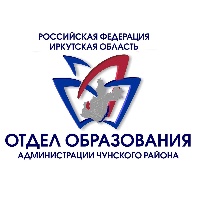 МБУ «Центр развития образования Чунского района»
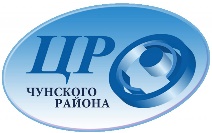 665511, Иркутская область, Чунский район, рабочий поселок Чунский, ул. Ленина, д. 47
e-mail: cro-chuna@mail.ru